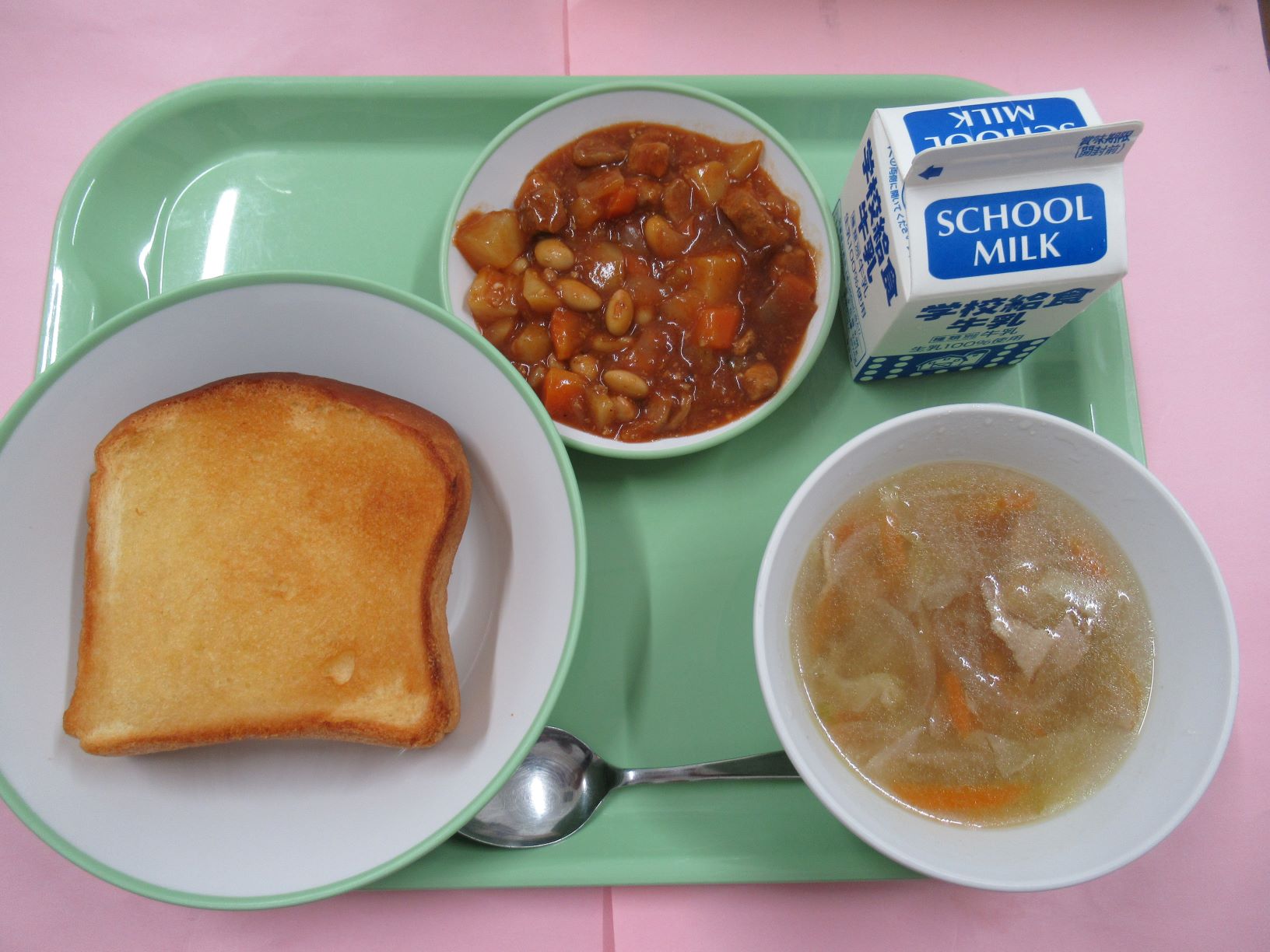 １食分の献立について理解を深めよう！
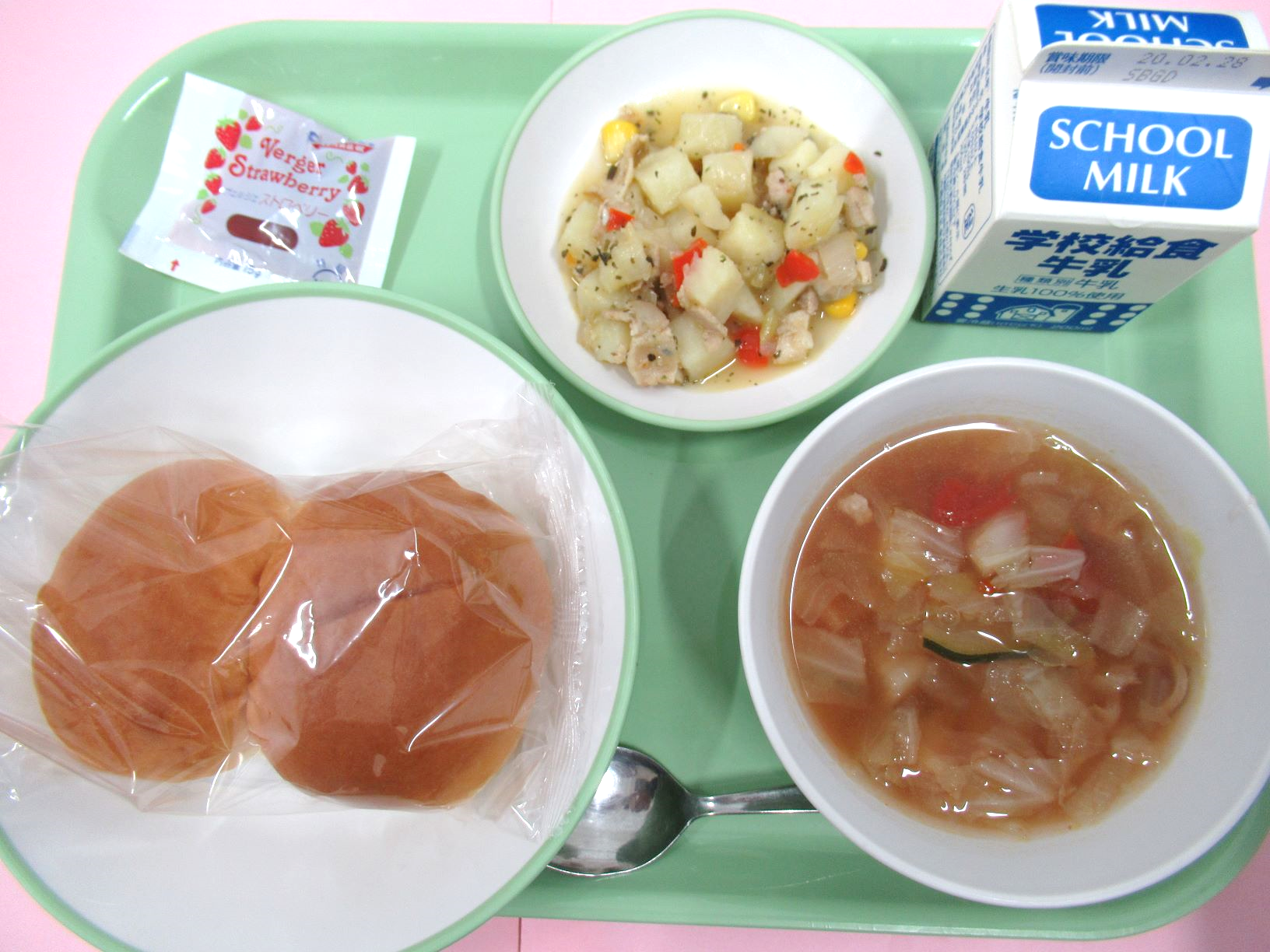 [Speaker Notes: 今日は、１食分の献立について、よりバランスのとれた食事にするために、選ぶ食品について考えてみましょう。]
今日のねらい
家庭科で学習した
１食分の食事について、
理解を深め、
自分の食生活に生かそう！
[Speaker Notes: 教の狙いです。]
い
ご
し
さ
わ
ま
や
ごまなど
（ナッツ類）
いも類
わかめなど
（海そう類）
しいたけなど
（きのこ類）
まめ類
野菜
魚
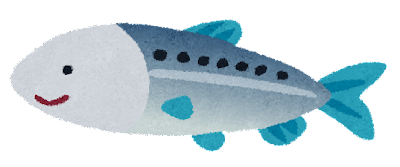 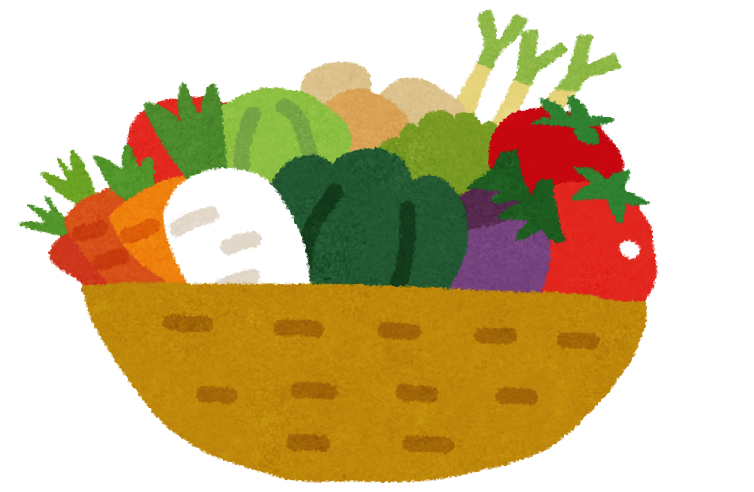 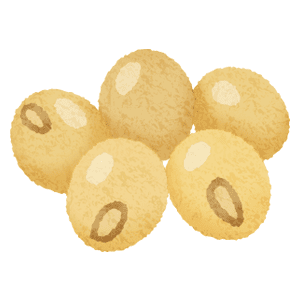 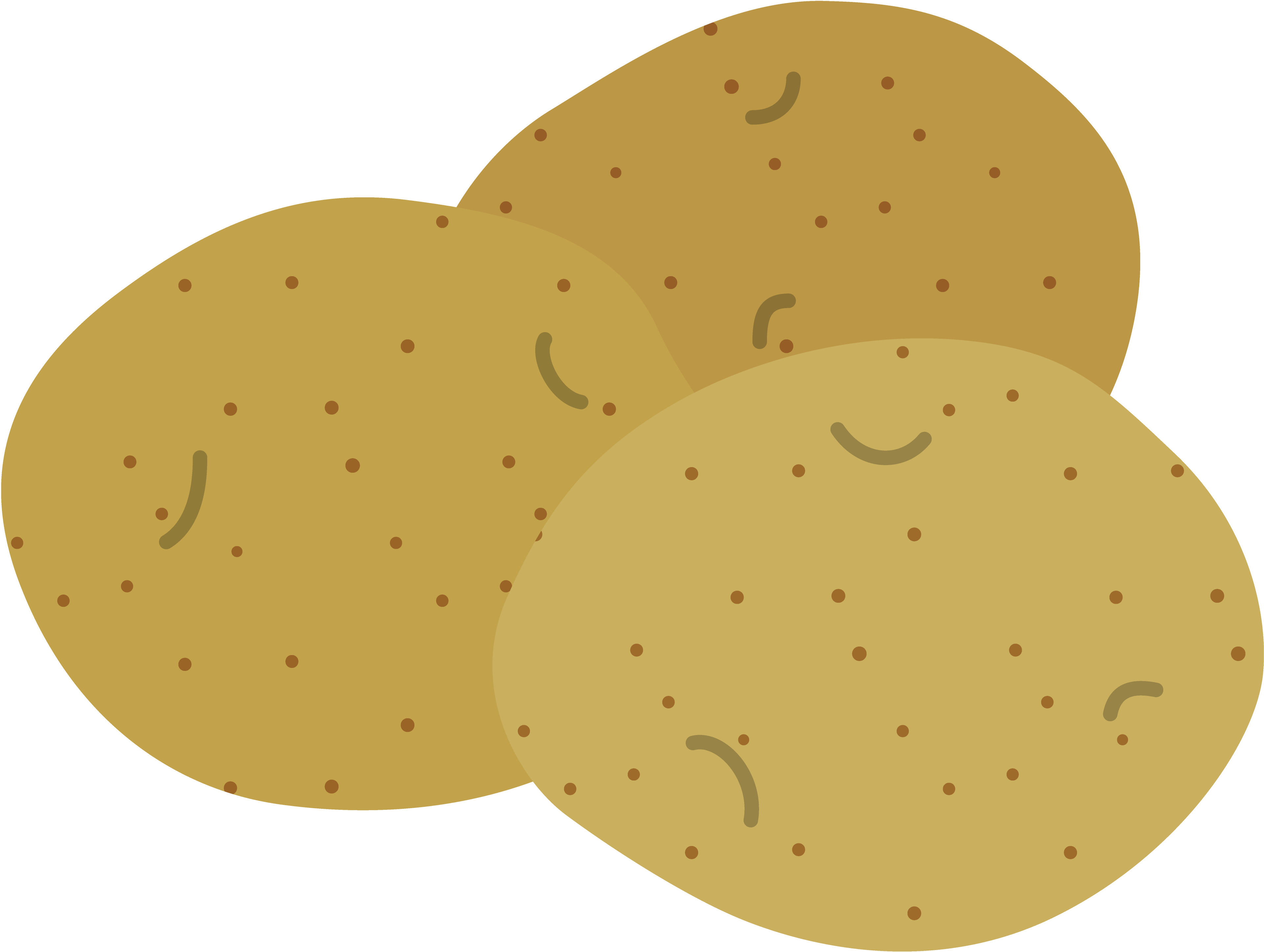 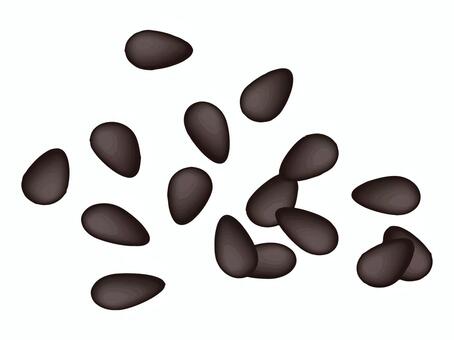 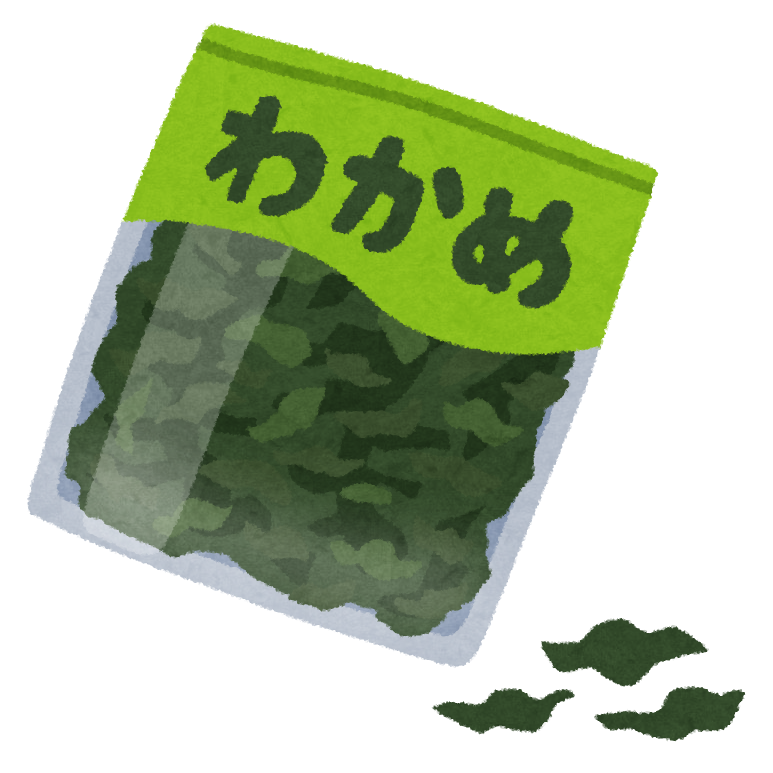 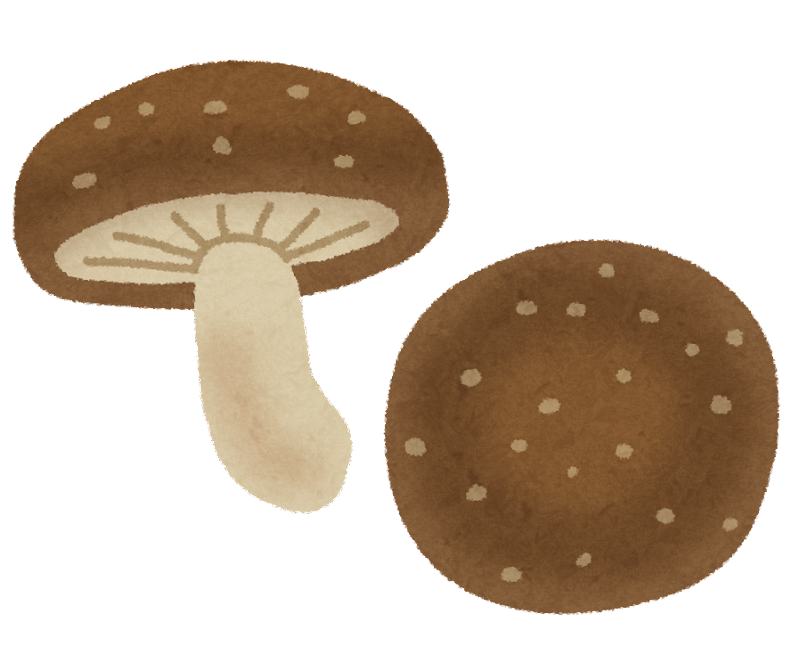 [Speaker Notes: みなさんは、この「まごわやさしい」という言葉を聞いたことがありますか。
「ま」は、豆類「ご」はごまなどナッツ類、「わ」はわかめなどの海草、「や」は野菜、
「さ」は魚など、「し」はしいたけなどのきのこ類、「い」はいも類です。]
「まごわやさしい」とは、
でんとうてき
かしら　も　じ
日本の伝統的な食材の頭文字で
昔から食べられている。
[Speaker Notes: まごわやさしいとは、日本の伝統的な食材の頭文字で、昔から食べられています。]
「まごわやさしい」の食材の特徴
１、かむ食材が多い
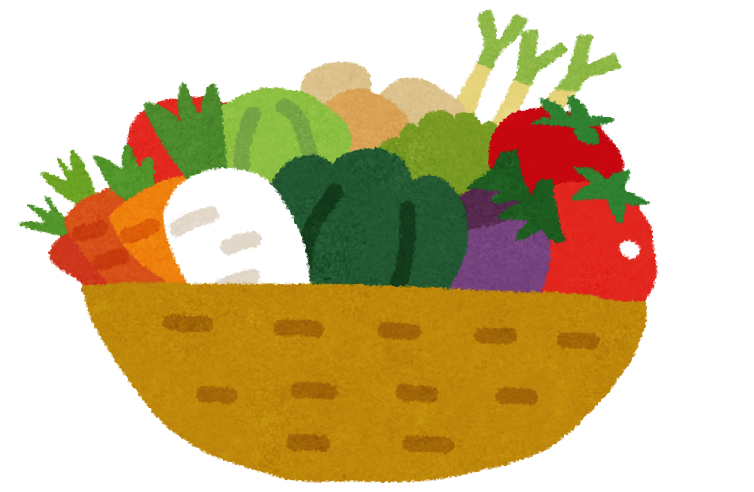 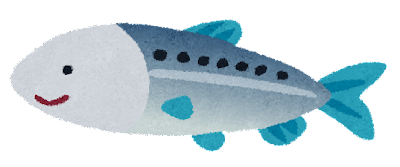 ２、食物せんいが多い
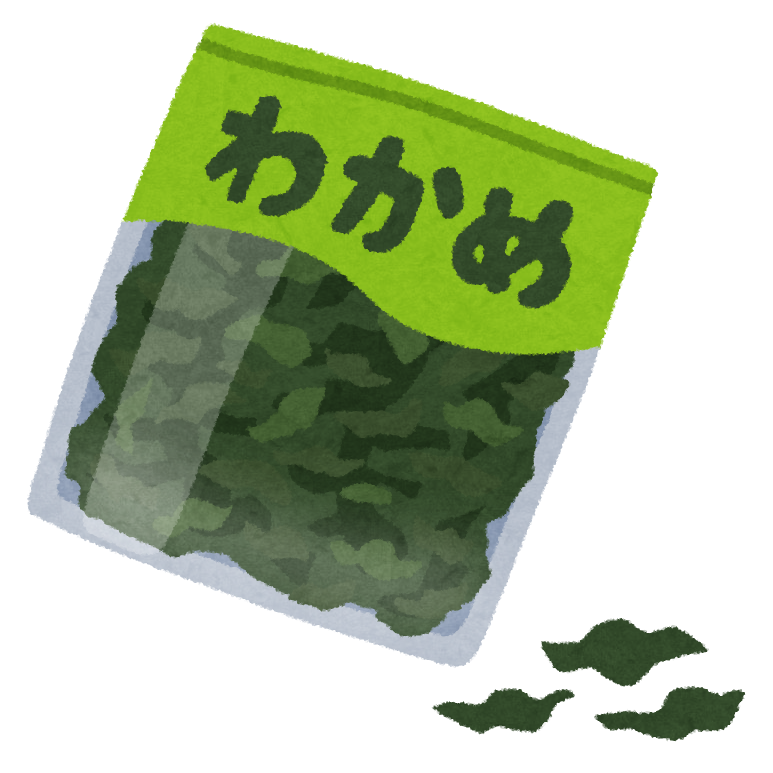 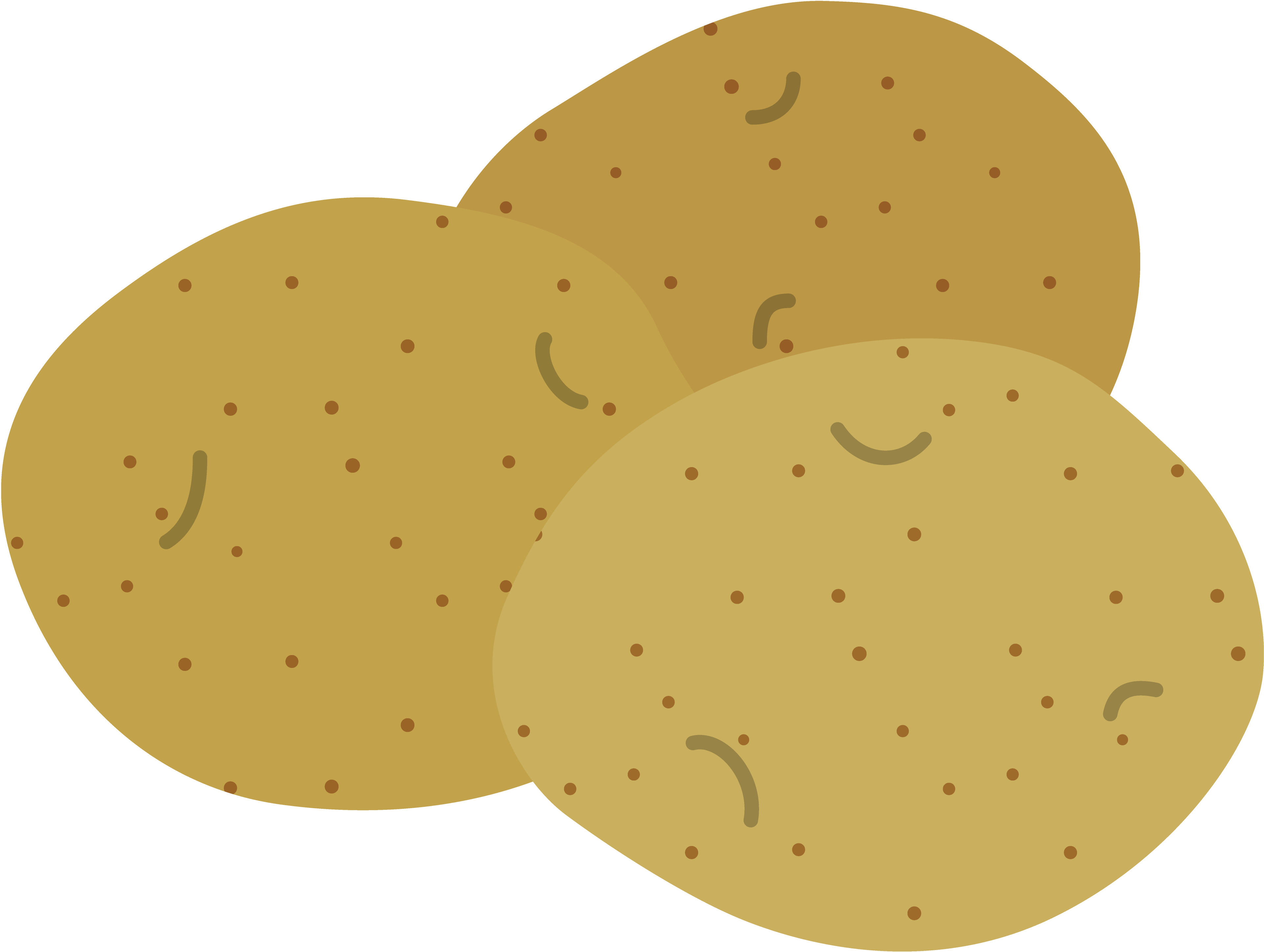 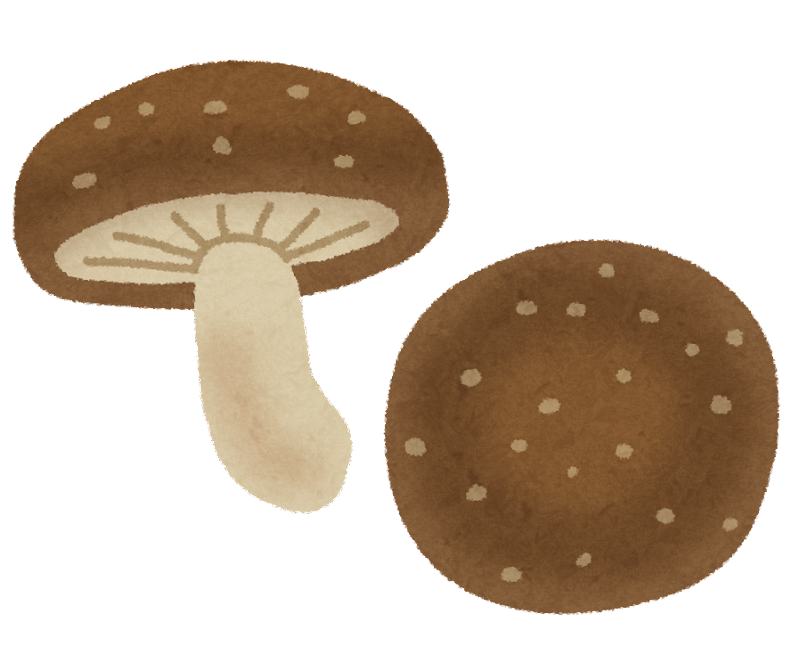 ３、体に必要な脂質がとれる
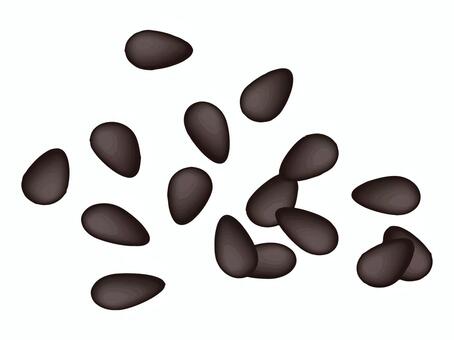 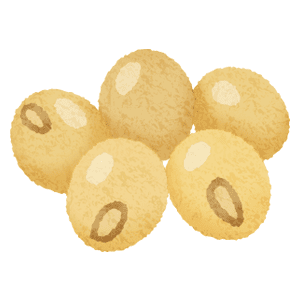 [Speaker Notes: まごわやさしいの食材の特徴です。（スライドを読む）]
問題
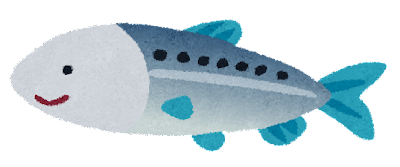 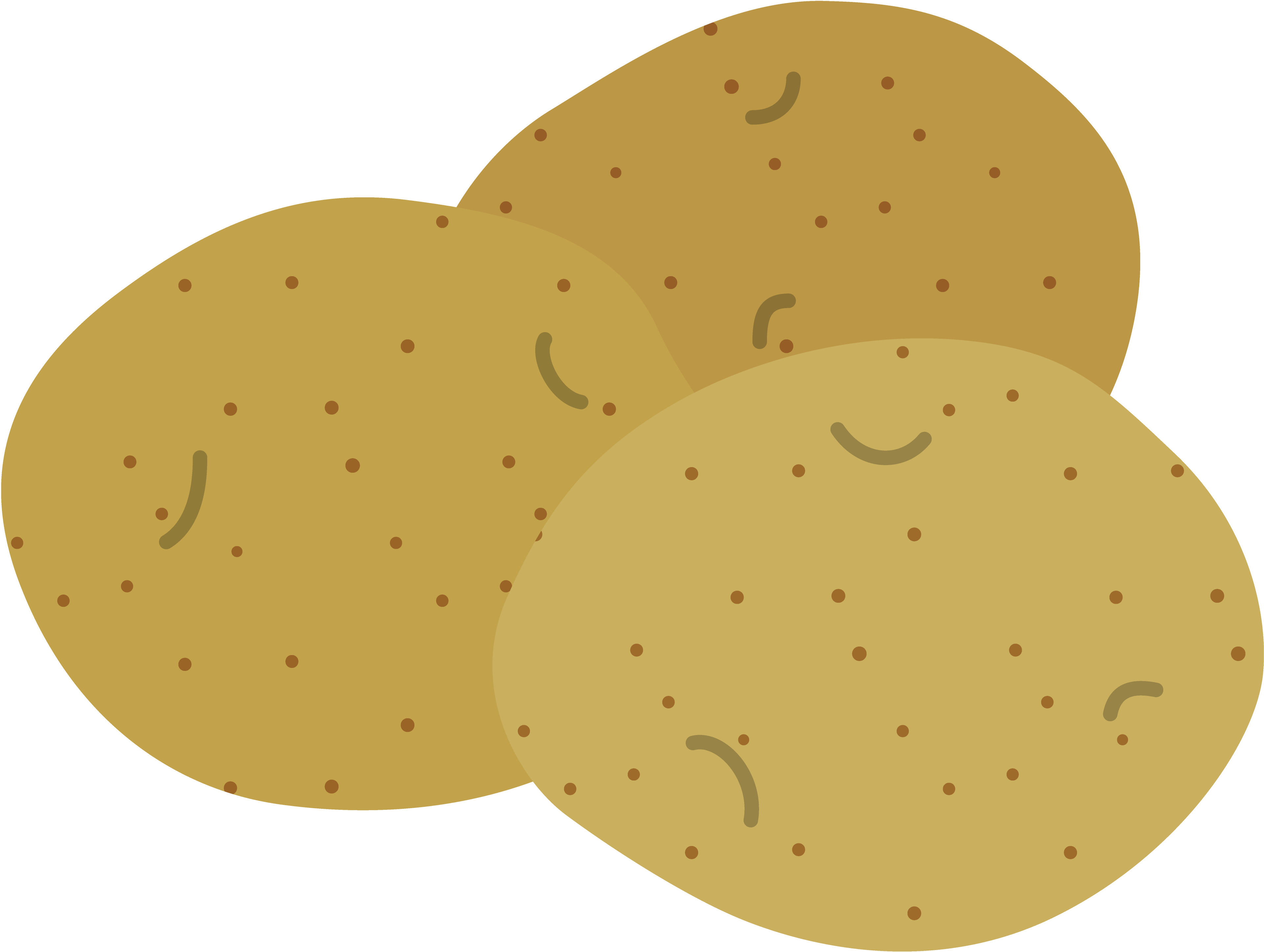 今日の献立に使われている
「まごわやさしい」の食材は、
　どの食材でしょう？
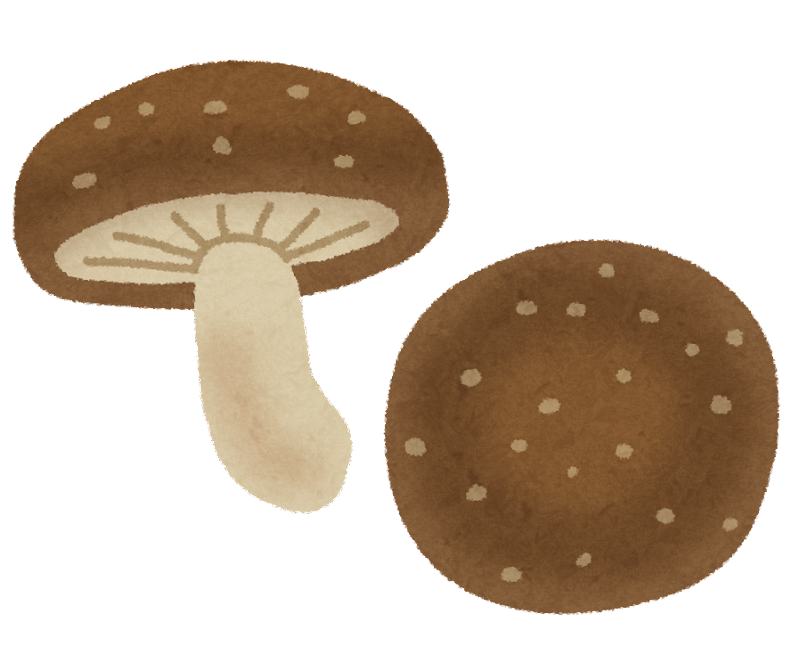 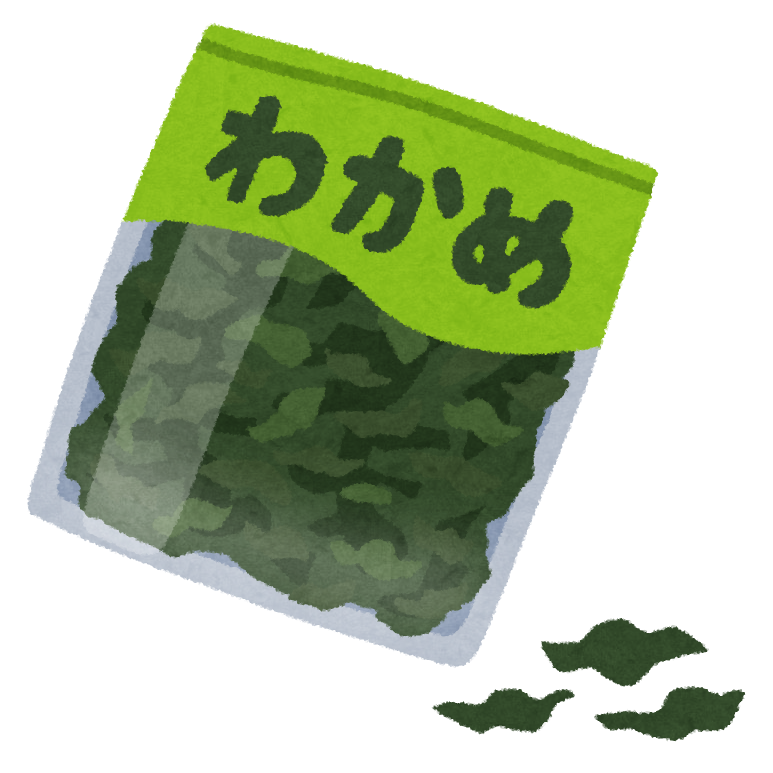 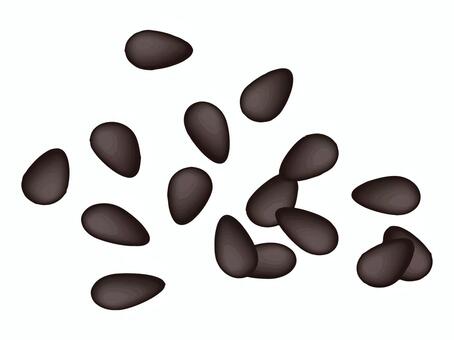 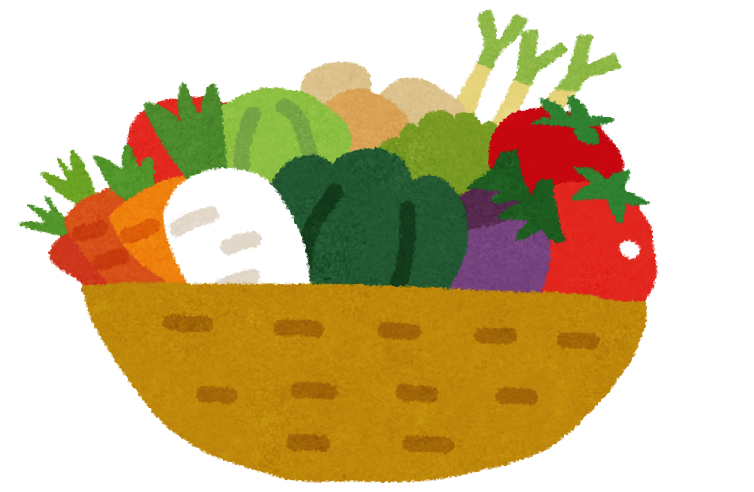 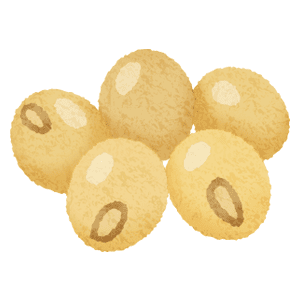 [Speaker Notes: では、問題です。（スライドを読む）]
確認してみよう～
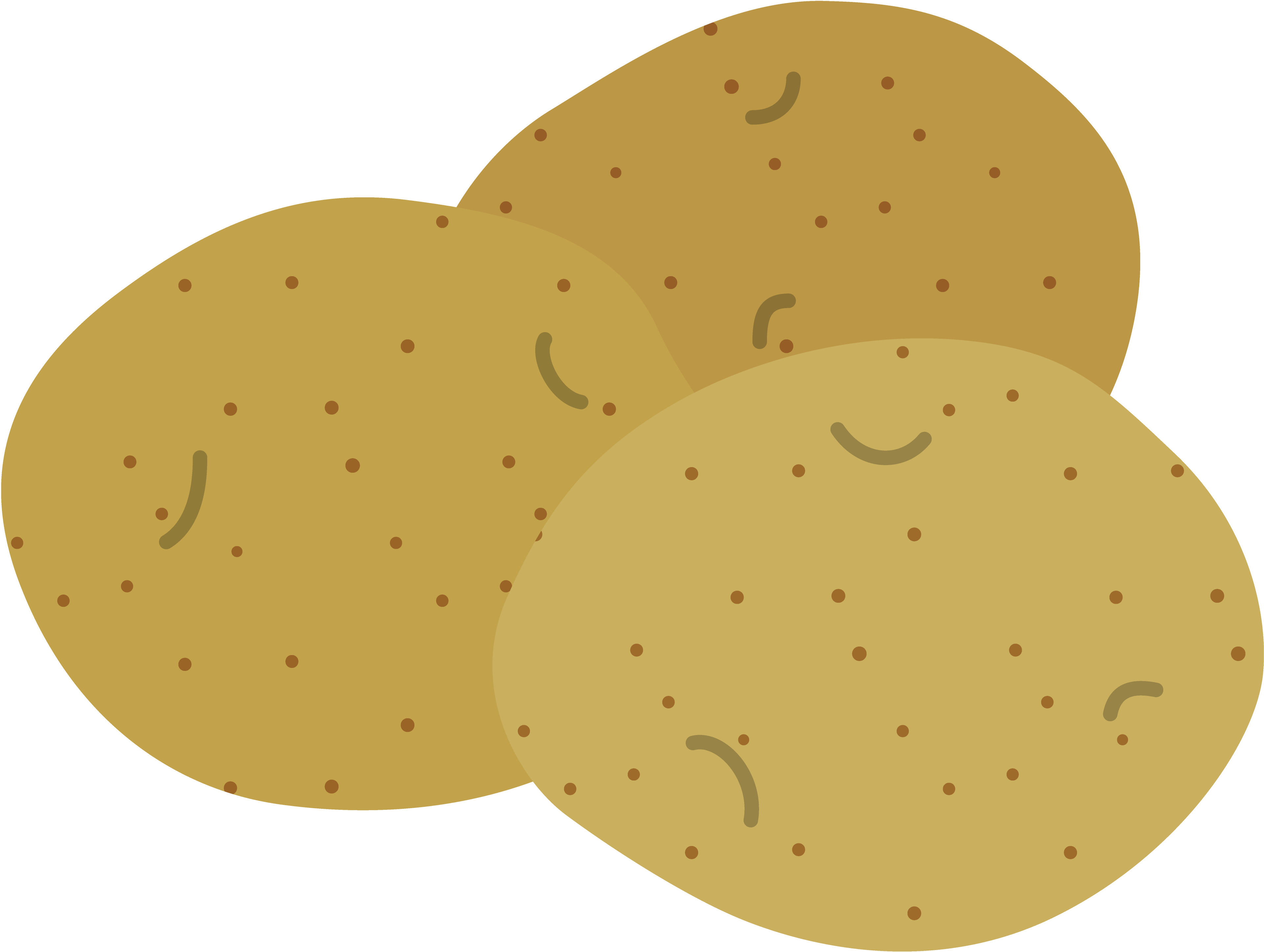 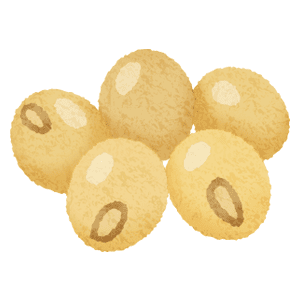 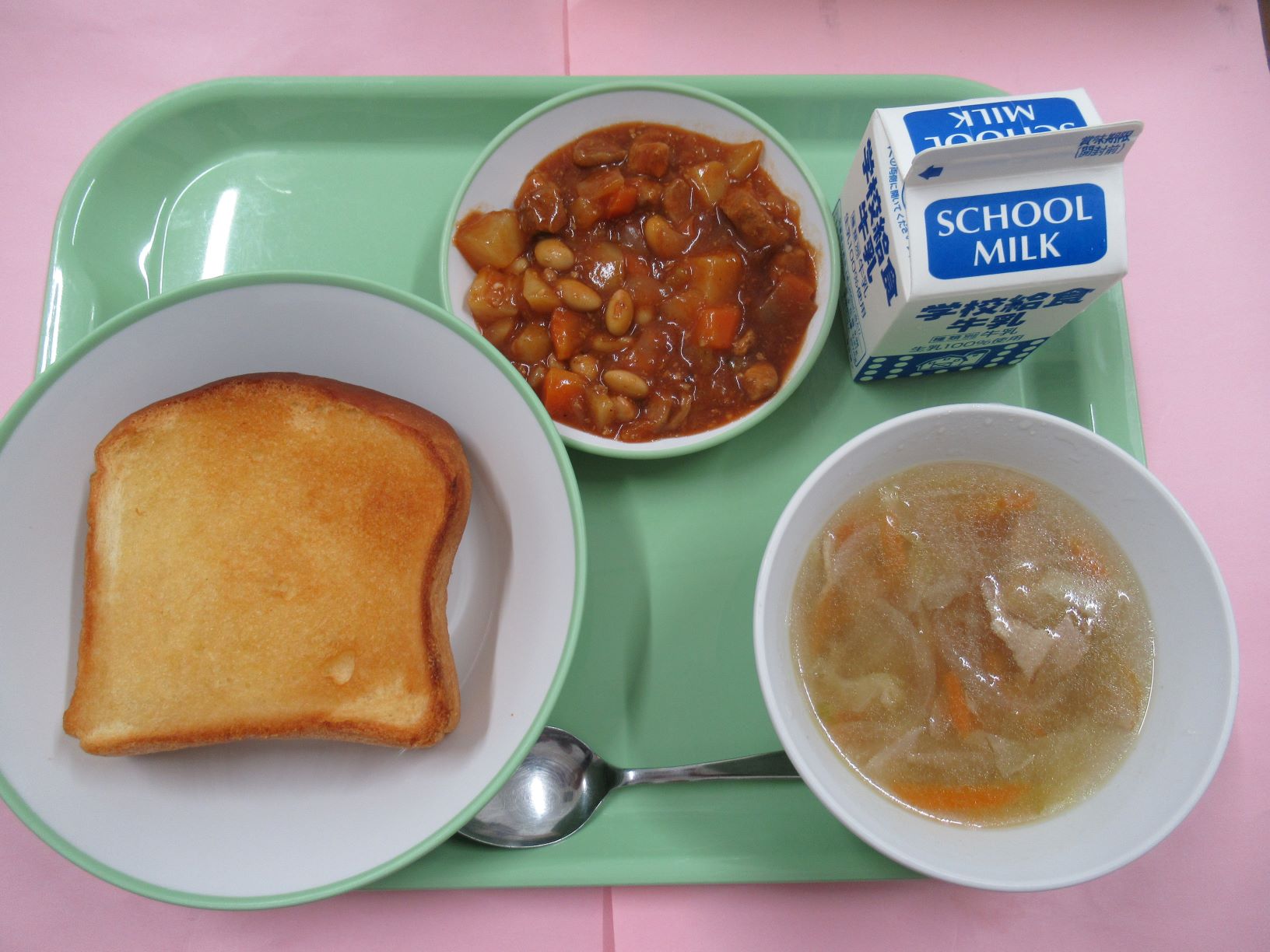 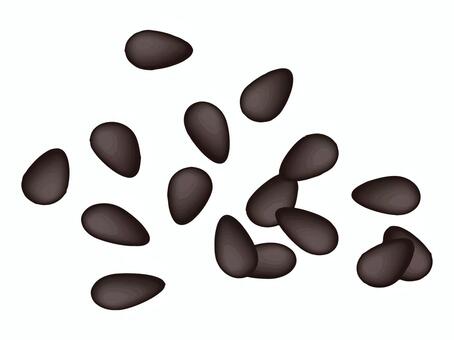 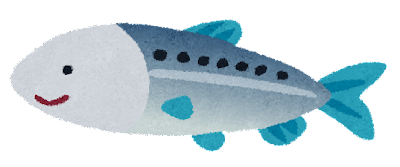 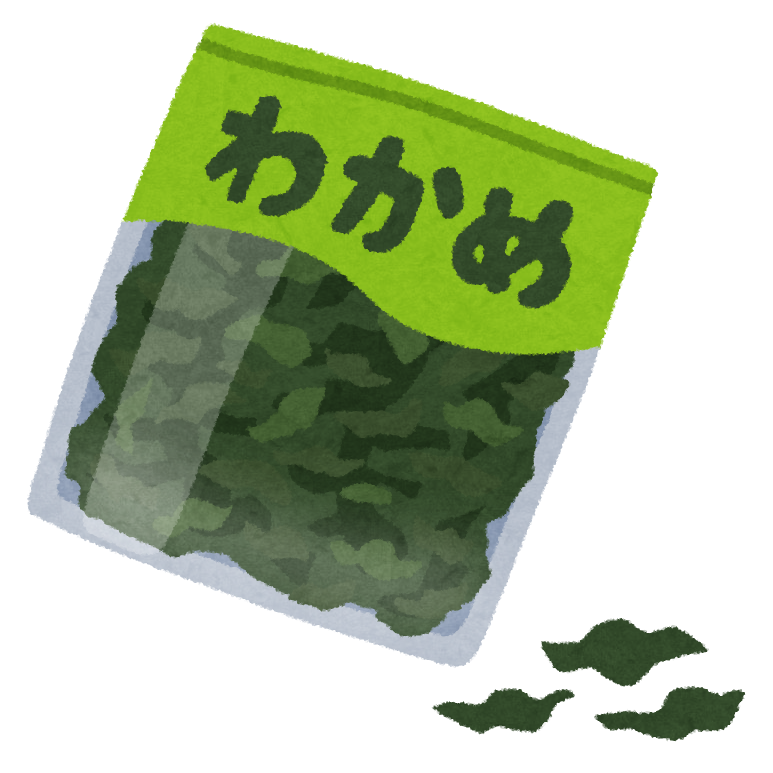 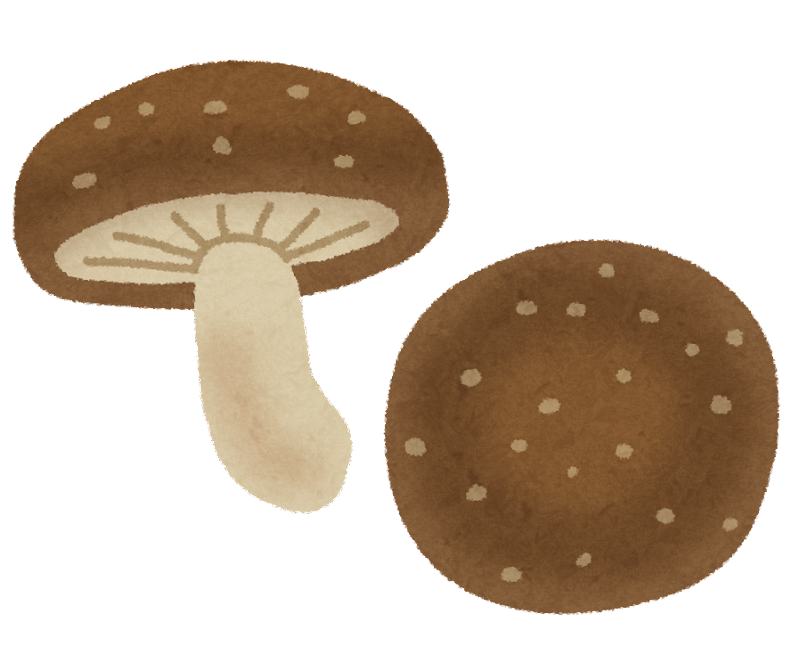 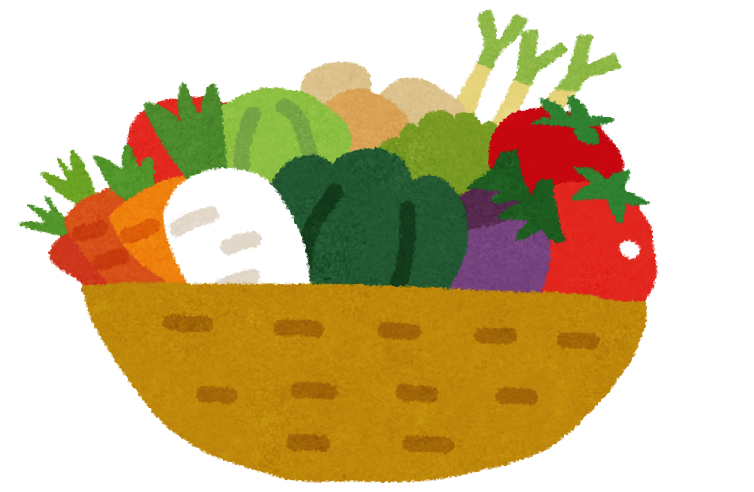 [Speaker Notes: 給食を食べながら確認してみよう]
正解
や
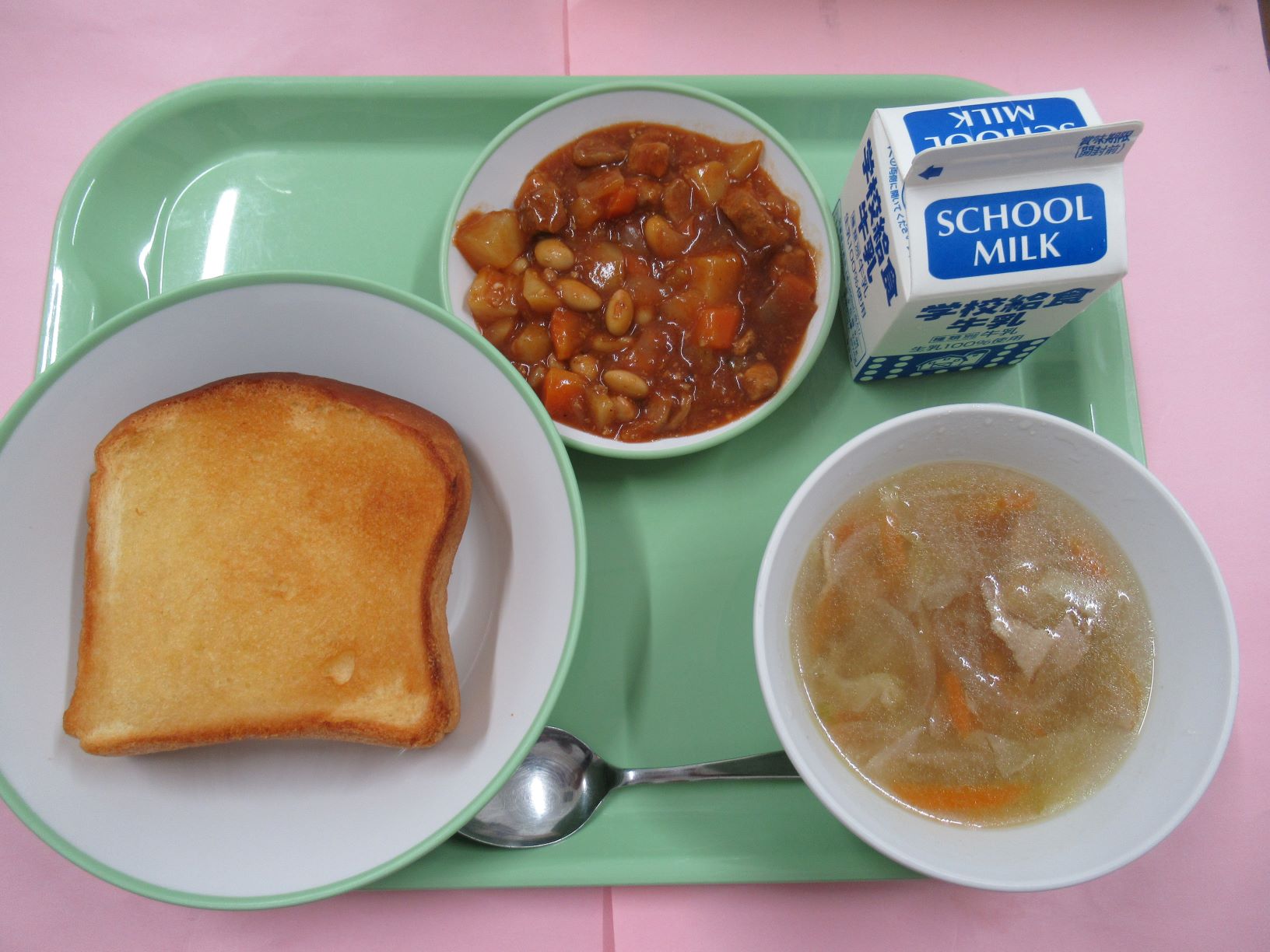 ま
野菜
まめ類
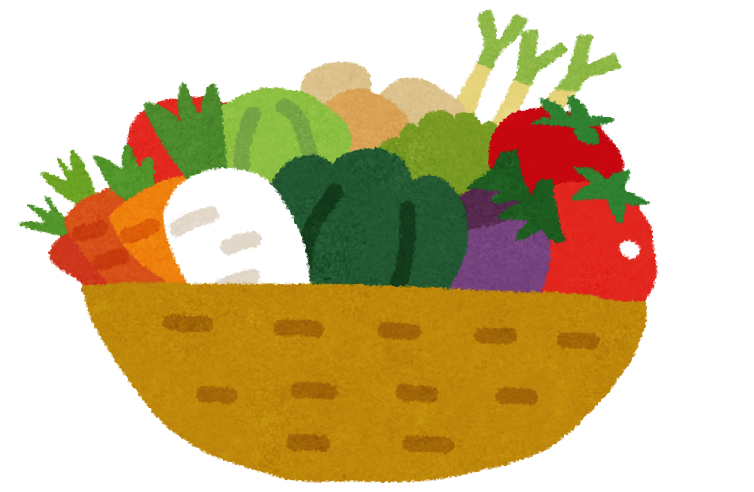 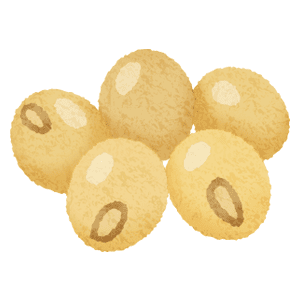 [Speaker Notes: 正解は、豆類と、野菜です。]
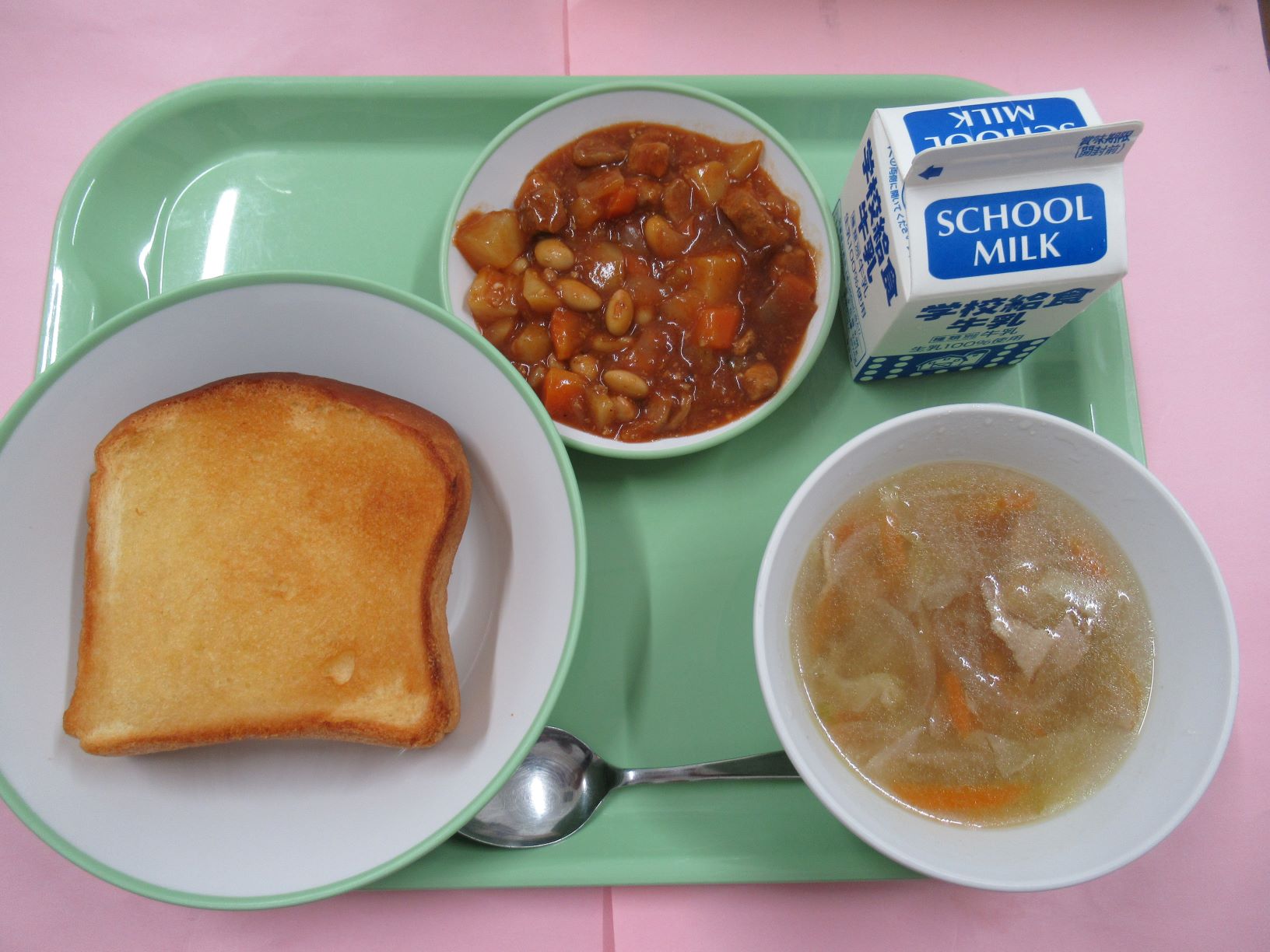 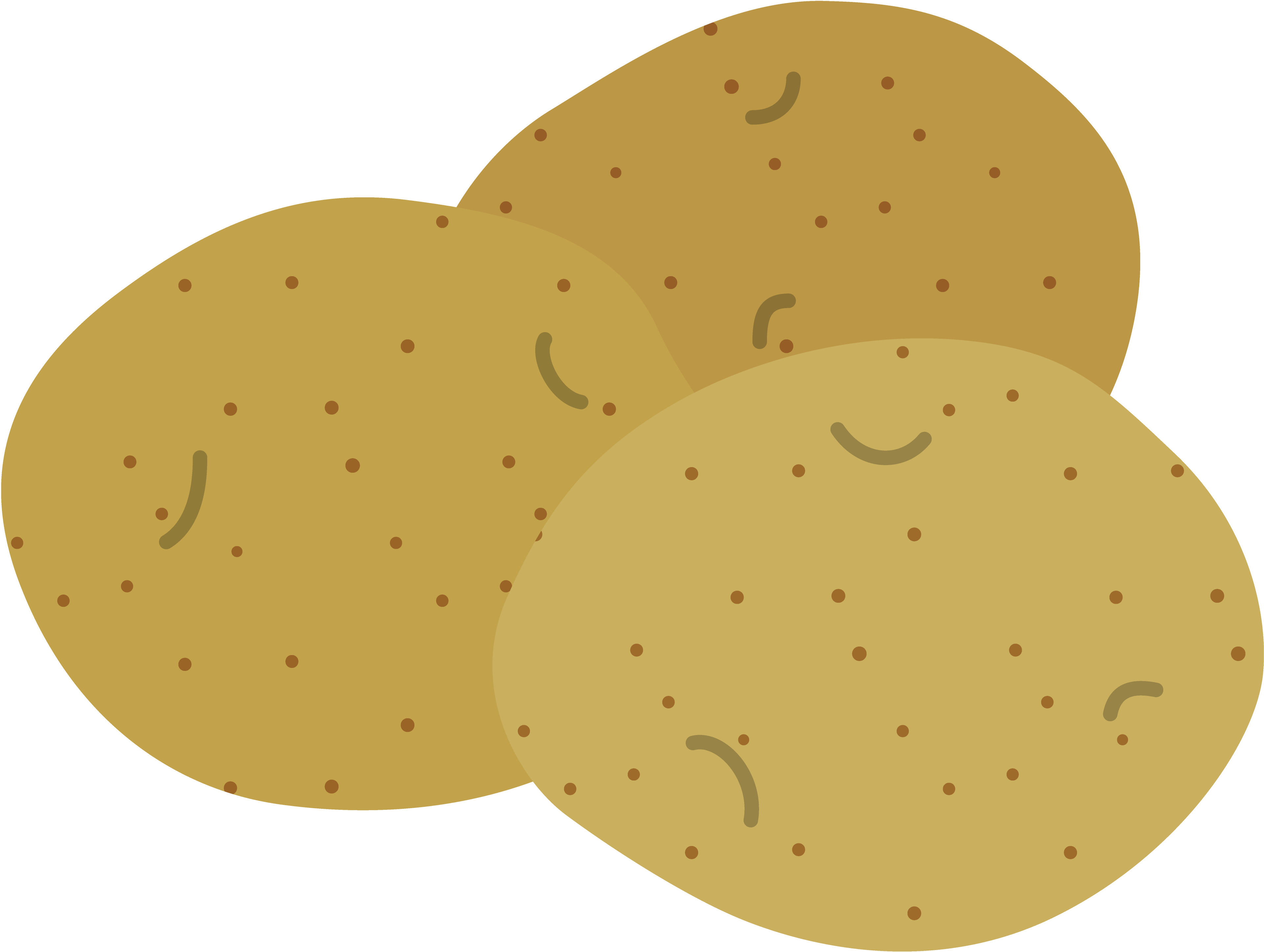 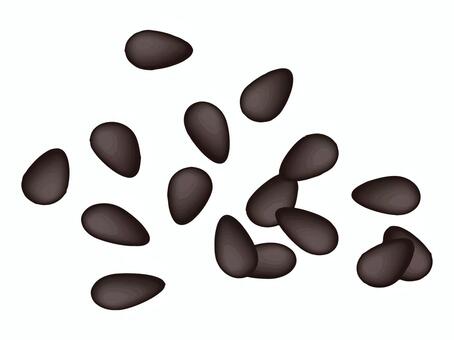 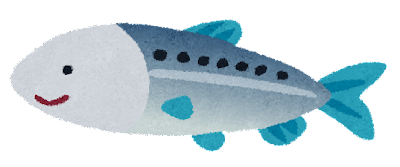 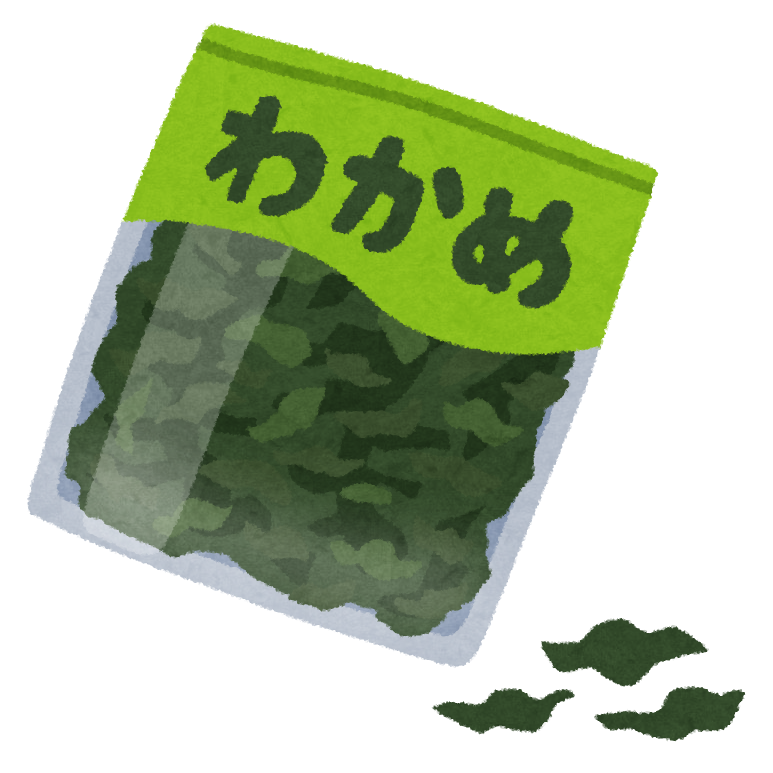 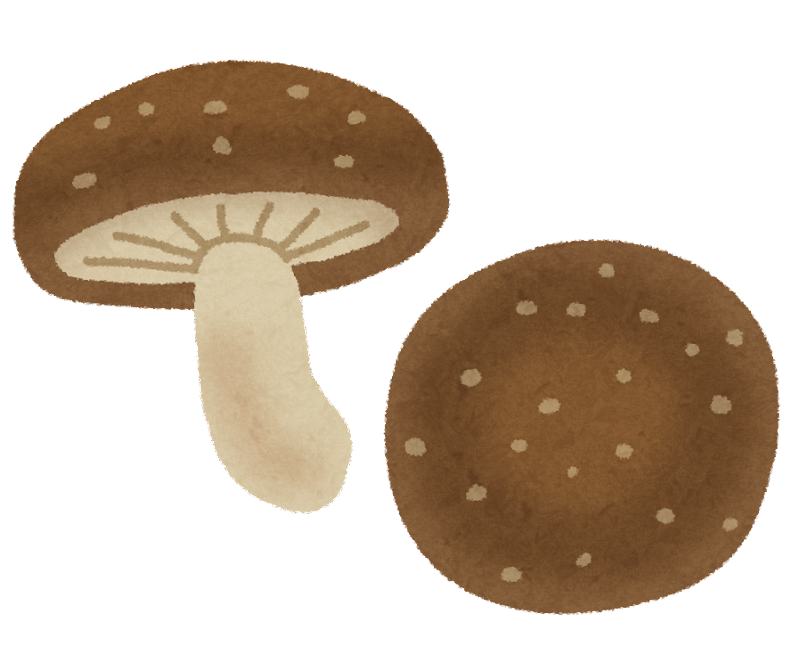 今日の献立に、どの食材をどのメニュー入れたら良いか、考えてみてくださいね。
[Speaker Notes: では、使われていなかった食材をどのように工夫したらよいか、考えてみよう。
（質問しながら応対する）]
最後に・・
「まごわやさしい」を
　お家でも確認して、
　自分の食事を見つめ直して
　　　　みましょう！
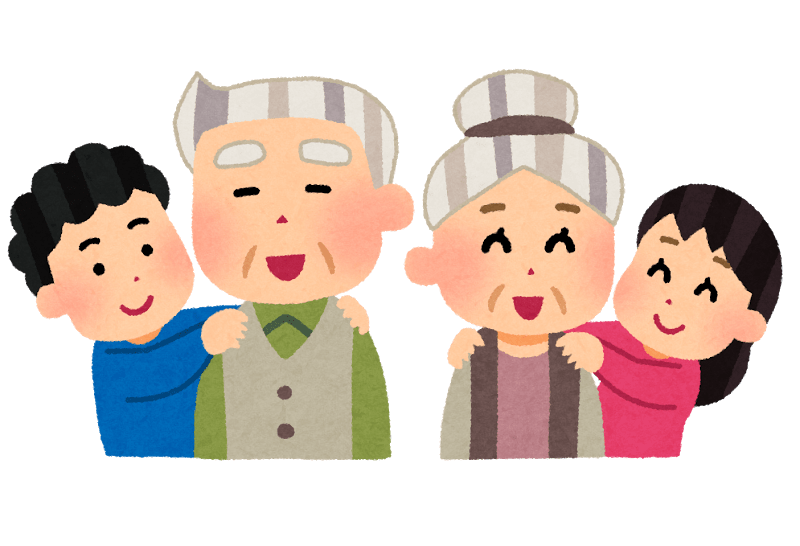 [Speaker Notes: スライドを読む]
や
さ
わ
し
ご
ま
い
おしまい
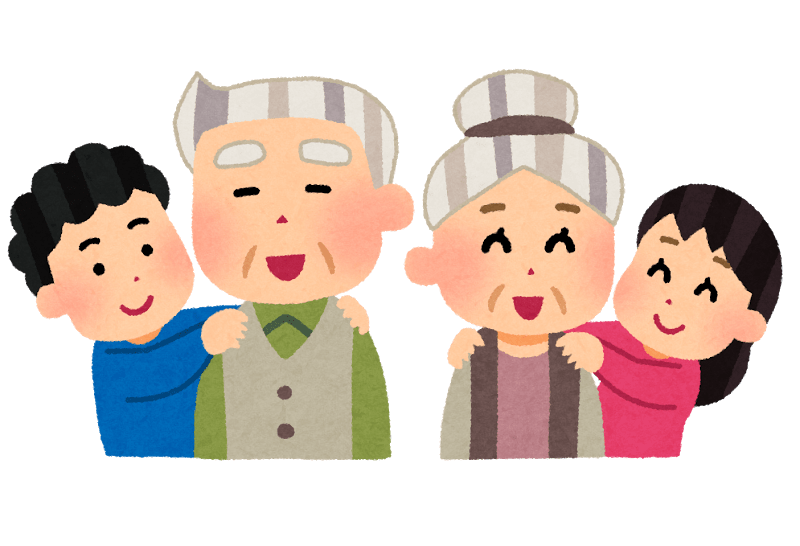 [Speaker Notes: おしまい]